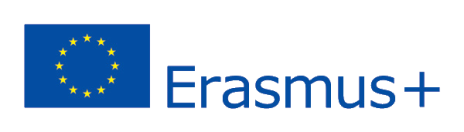 2018-3-HR01-KA205-060151
2. Επιχειρηματικότητα - Πως να ξεκινήσετε μια αγροτική επιχείρηση;
Επιχειρηματικότητα
ΕΙΣΑΓΩΓΗ
Μια αγροτική επιχείρηση σημαίνει πολύ περισσότερα από την απλή  καλλιέργεια της γης και την κτηνοτροφία.
Πολλοί γεωργοί αγοράζουν ή πουλούν τα προϊόντα τους σε άλλους γεωργούς, αλλά άλλοι τύποι αγροτικών επιχειρήσεων παρέχουν υπηρεσίες οι οποίες διατηρούν τους γεωργούς στο επάγγελμα. 
Οποιοδήποτε τύπο αγροτικής επιχείρησης και αν ξεκινήσετε, κάντε πρώτα έρευνα αγοράς, ώστε να μπορείτε να έχετε μια κερδοφόρα επιχείρηση.
ΚΑΘΟΡΙΣΤΕ ΠΟΙΑ ΠΡΟΪΟΝΤΑ ΄Η ΥΠΗΡΕΣΙΕΣ ΘΑ ΠΩΛΕΙΤΕ
Δημιουργήστε ένα επιχειρηματικό σχέδιο που σας επιτρέπει να υπολογίσετε τα κέρδη που σκοπεύετε να έχετε μακροπρόθεσμα.
Συμπεριλάβετε σε αυτό το σχέδιο όλες τις δαπάνες, από προμήθειες, άδειες, ασφάλιση μέχρι και άλλα λειτουργικά έξοδα.
Υποδείξετε το κόστος αγοράς ή μίσθωσης γης που απαιτείται για να ξεκινήσετε μια αγροτική επιχείρηση, καθώς και όλων των κτιρίων που θα χρειαστούν.
Συμπεριλάβετε το κόστος του εξοπλισμού που απαιτείται για τη λειτουργία της επιχείρησής σας.
Από αυτά τα κόστη, υπολογίστε πόσα χρήματα πιθανόν να χρειαστεί να δανειστείτε για να ξεκινήσετε την επιχείρησή σας.
ΖΗΤΗΣΤΕ ΧΡΗΜΑΤΟΔΟΤΗΣΗ
Ζητήστε χρηματοδότηση από τράπεζα ή άλλο πιστωτικό ίδρυμα, το οποίο προσφέρει δάνεια αγροτικών επιχειρήσεων. 
Αξιοποιήστε τις πληροφορίες από το επιχειρηματικό σας σχέδιο για να λάβετε πίστωση. 
Εάν έχετε το κεφάλαιο για να ξεκινήσετε την επιχείρηση χωρίς τραπεζικό δάνειο, αποφύγετε αυτό το βήμα.
ΕΓΓΡΑΨΕΤΕ ΤΗΝ ΕΤΑΙΡΙΑ ΣΑΣ
Εξασφαλίστε από την αρμόδια αρχή της χώρα σας όλες τις άδειες που απαιτούνται για να λειτουργήσει η επιχείρησή σας. 
Εγγράψετε το όνομα της εταιρία σας και καταχωρήστε αίτημα για απόκτηση αριθμού φορολογικού μητρώου από τις αρμόδιες αρχές. 
Εάν σκοπεύετε να λειτουργήσετε ως εταιρεία ή εταιρεία περιορισμένης ευθύνης, συμπληρώστε την απαραίτητη γραφειοκρατία στην αρμόδια υπηρεσία. 
Εκπληρώστε τις ανάλογες απαιτήσεις της επιχείρησης όσον αφορά στον χώρο εγκατάστασής της σύμφωνα με τις αστικές αρχές.
ΕΠΑΓΓΕΛΜΑΤΙΚΗ ΑΔΕΙΑ
Υποβάλετε αίτηση για τυχόν ειδικές άδειες που χρειάζεστε σε κρατικό και ομοσπονδιακό επίπεδο.
Για παράδειγμα, μπορεί να χρειάζεστε άδεια ψεκασμού, εάν η επιχείρησή σας ψεκάζει τα ζιζάνια, χρησιμοποιώντας χημικά σκευάσματα.
Μπορεί να χρειάζονται ειδικές άδειες για την απόρριψη γεωργικών αποβλήτων από την αρμόδια αρχή.
ΥΛΙΚΟΙ ΠΟΡΟΙ
Εγκαταστήστε την επιχείρησή σας στη γη που αγοράσατε ή νοικιάσατε.
Κατασκευάστε ή τροποποιήστε τα υπάρχοντα κτίρια ανάλογα με τις επιχειρηματικές σας ανάγκες.
Αγοράστε υλικά που σκοπεύετε να πουλήσετε στους πελάτες και στα μαγαζιά.
Αγοράστε αρκετά ακίνητα και ασφαλίστε τα, ώστε να είναι καλυμμένα από τυχόν ζημιές.
ΔΗΜΙΟΥΡΓΙΑ ΣΧΕΔΙΟΥ ΜΑΡΚΕΤΙΝΓΚ
Δημιουργήστε σχέδιο μάρκετινγκ για να ξεκινήσετε μια αγροτική επιχείρηση που προωθεί την επωνυμία της επιχείρησή σας και σχεδιάστε ένα λογότυπο με το εμπορικό σας σήμα.
Εντοπίστε την αγορά και προσδιορίστε τους τρόπους με τους οποίους μπορείτε να προσεγγίσετε τους πελάτες σας.
Σκεφτείτε μακροπρόθεσμα και βραχυπρόθεσμα καθώς σχεδιάζετε τις στρατηγικές μάρκετινγκ.
Αναζητήστε τρόπους διαφήμισης της επωνυμίας της επιχείρησή σας, οι οποίοι θα σας εξασφαλίσουν την υψηλότερη απόδοση σε εισόδημα.
Διαφημίστε το προϊόν σας σε εφημερίδες, ραδιόφωνο και τηλεόραση, καθώς επίσης και αναρτήστε φυλλάδια σε πίνακες ανακοινώσεων σε μέρη, όπου οι πιθανοί σας πελάτες δραστηριοποιούνται.
Εργοδοτήστε άτομο για να σας δημιουργήσει έναν ιστότοπο για την αγροτική επιχείρησή σας.
ΠΡΟΣΛΗΨΗ ΥΠΑΛΛΗΛΩΝ
Παρόλο που δεν απαιτείται εξειδικευμένη εκπαίδευση στις περισσότερες αγροτικές επιχειρήσεις, πιθανόν να υπάρχουν και εξαιρέσεις.
Προσλάβετε άτομα ικανά να μεταφέρουν βαριά φορτία, εάν πουλάτε προϊόντα τα οποία είναι σε συσκευασία άνω των 50 λιβρών. 
Επιλέξτε υπαλλήλους που είναι σε θέση να περάσουν τις δοκιμές που απαιτούνται για να λάβουν οποιαδήποτε ειδική άδεια χειριστή, όπως η εργασία με έναν ψεκαστήρα.
Αφήστε τους πελάτες σας να διαφημίσουν την επιχείρησή σας για εσάς.
Χαρίστε τους διαφημιστικά είδη με το λογότυπο της επιχείρησή σας.
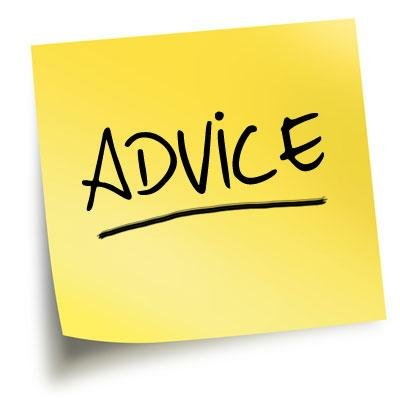